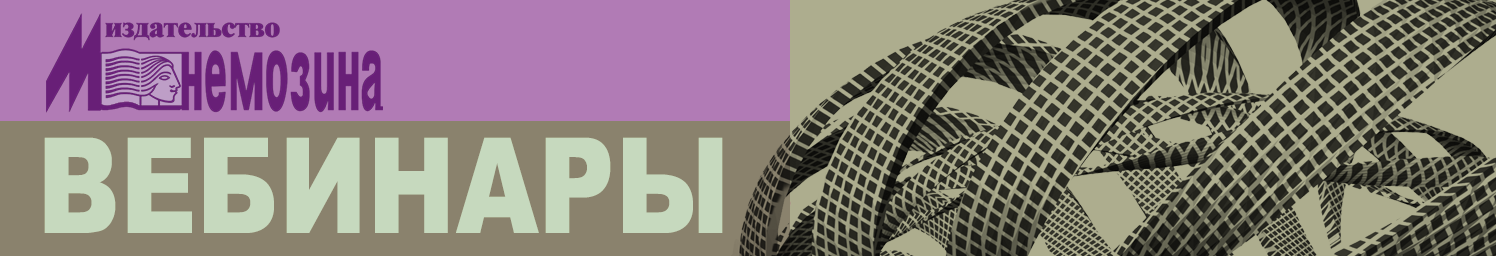 Геометрические задачи на нахождение наибольших и наименьших значений
ВЕДУЩИЙ: Смирнов Владимир Алексеевич, профессор, доктор физико-математических наук, 
заведующий кафедрой элементарной математики МПГУ, автор учебников по геометрии для 7—9 и 10—11 классов
Авторский сайт: vasmirnov.ru
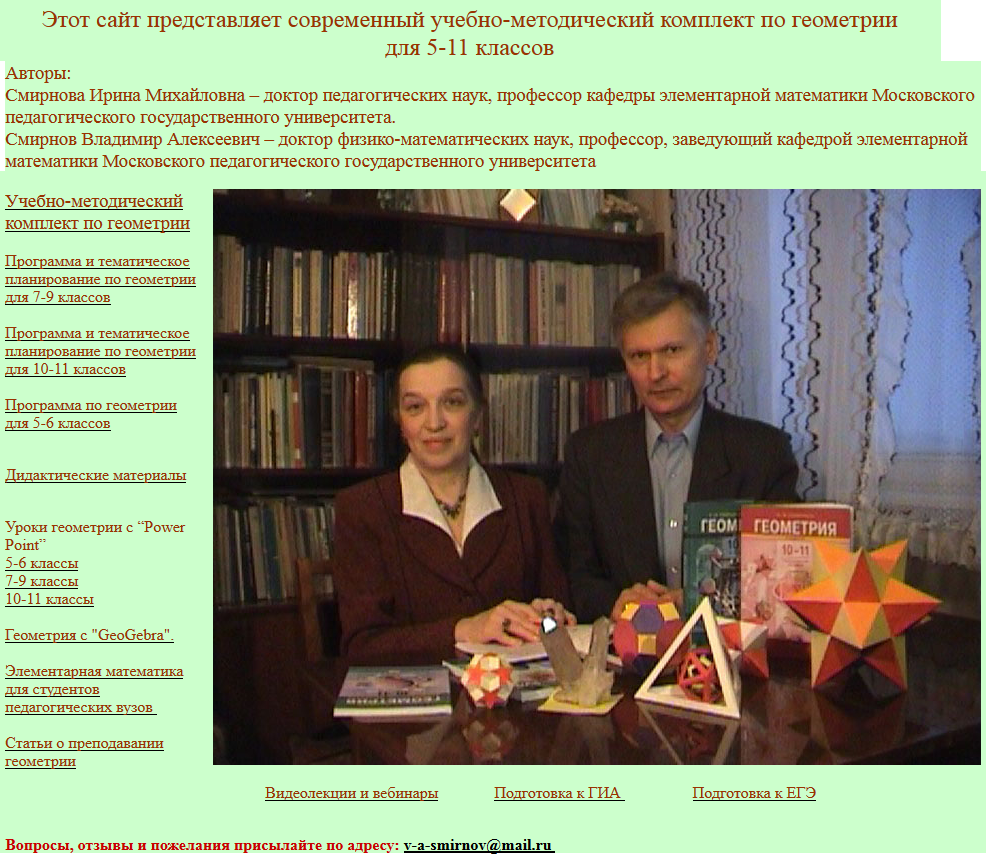 [Speaker Notes: В режиме слайдов ответы появляются после кликанья мышкой]
С 2003 года учебники и пособия, входящие в УМК по геометрии, выпускаются в издательстве «Мнемозина», 
учебники имеют гриф «Рекомендовано» и входят в Федеральный перечень
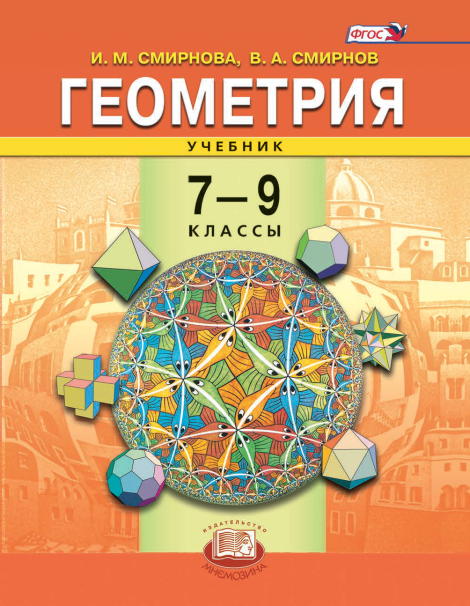 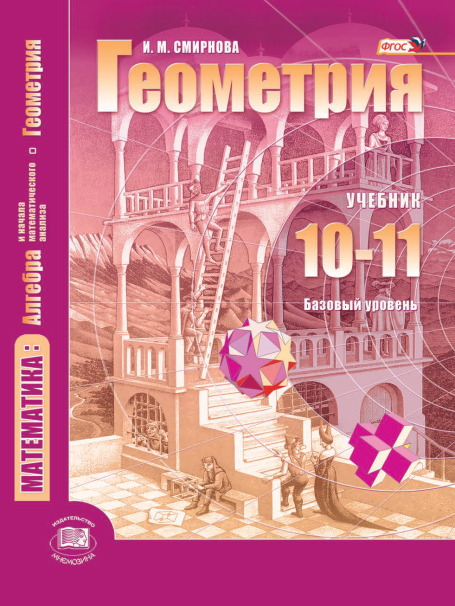 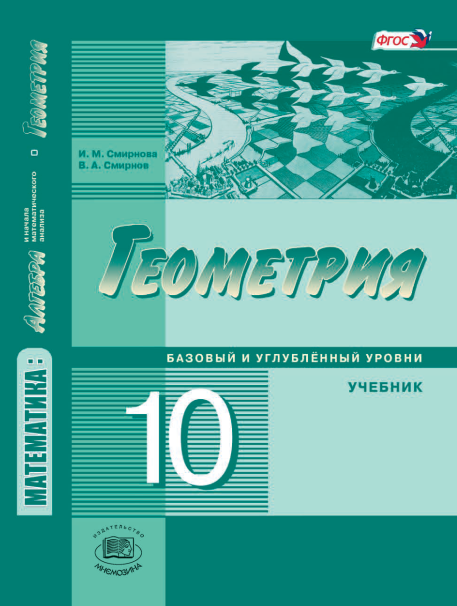 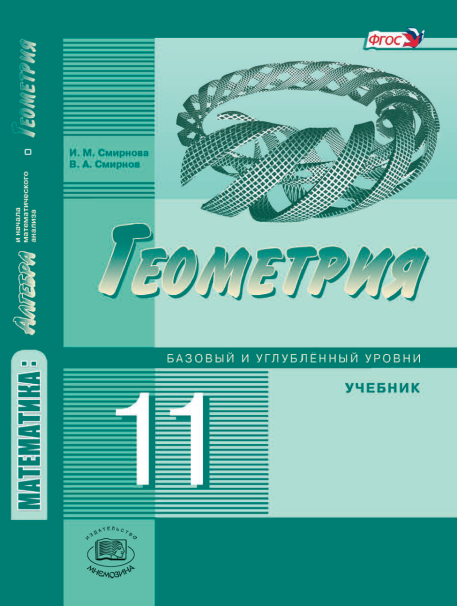 ФПУ № 1.2.4.3.8.1
ФПУ № 1.3.4.1.14.1
ФПУ № 1.3.4.1.15.1
ФПУ № 1.3.4.1.15.2
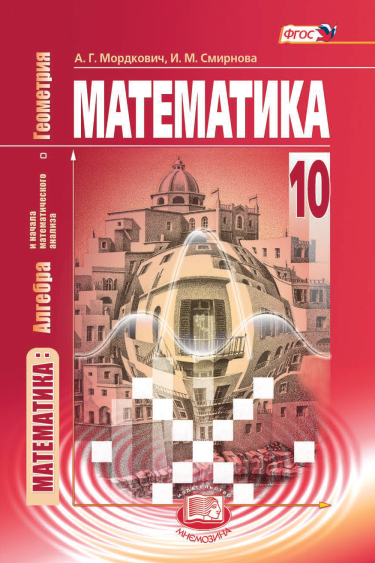 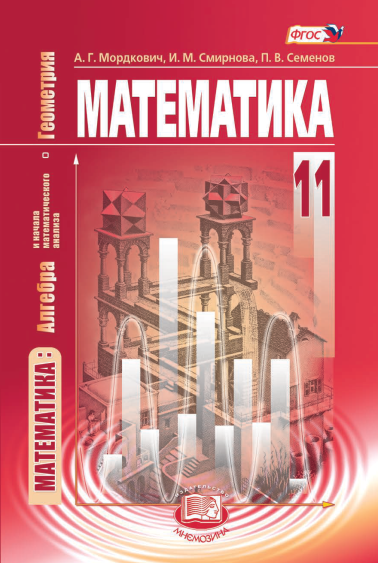 Дидактические материалы
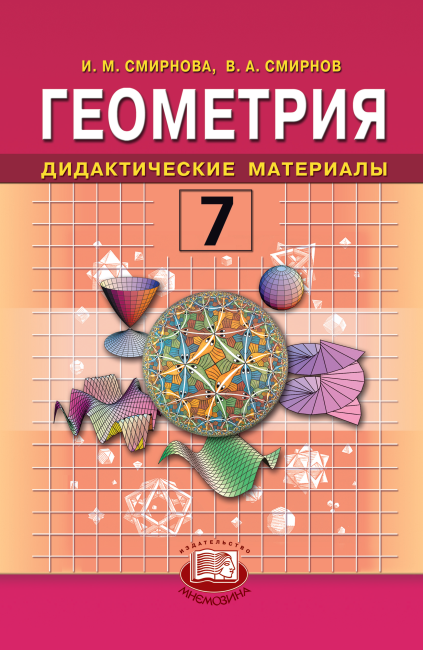 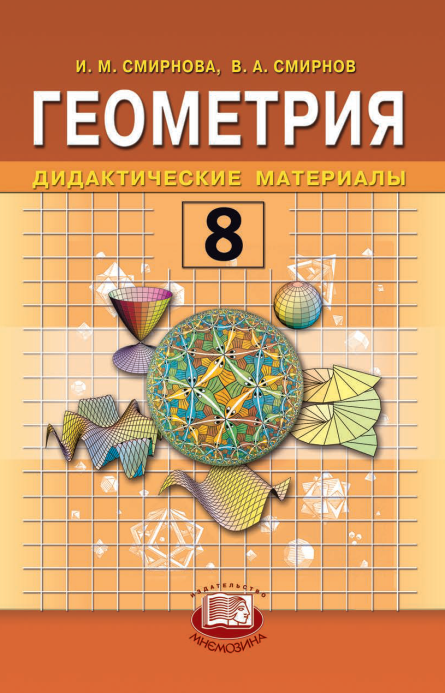 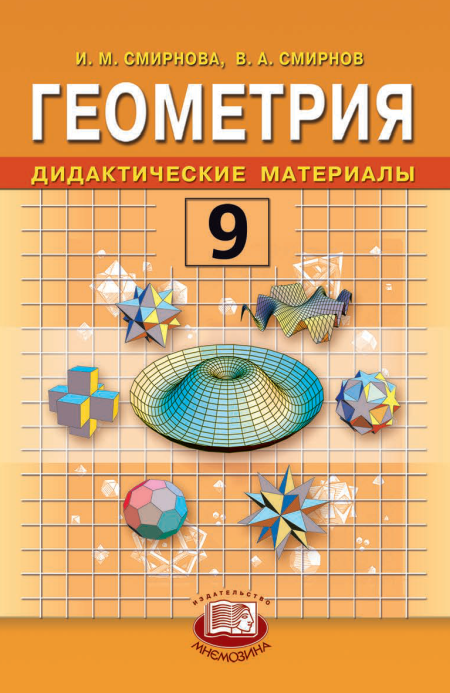 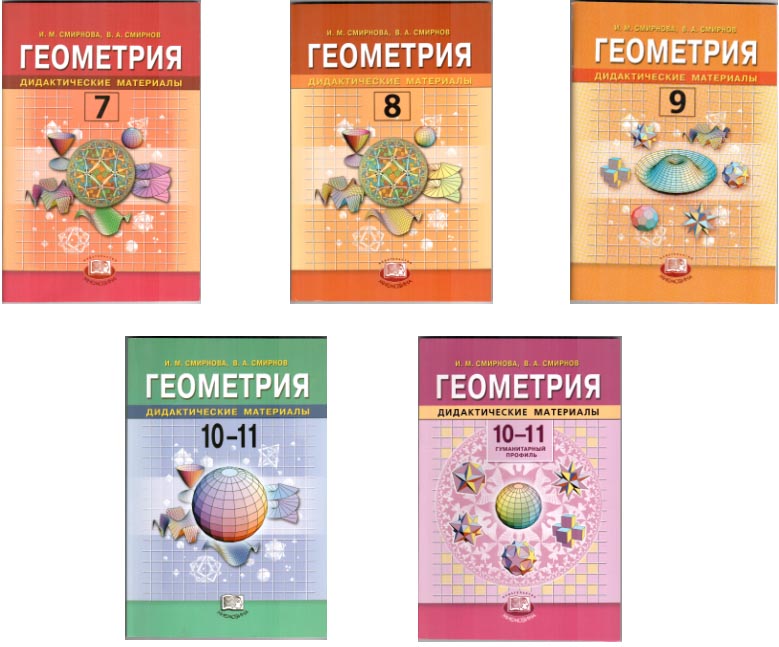 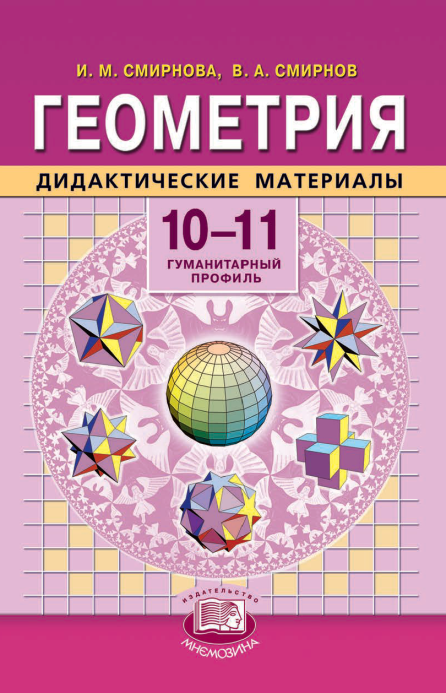 Методические рекомендации
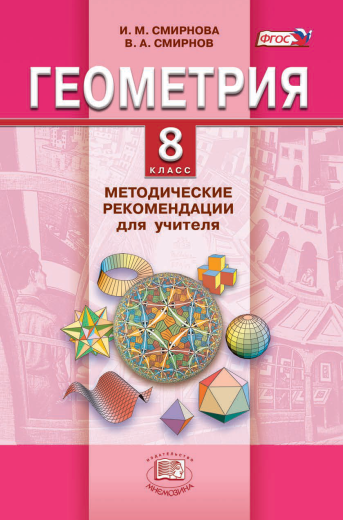 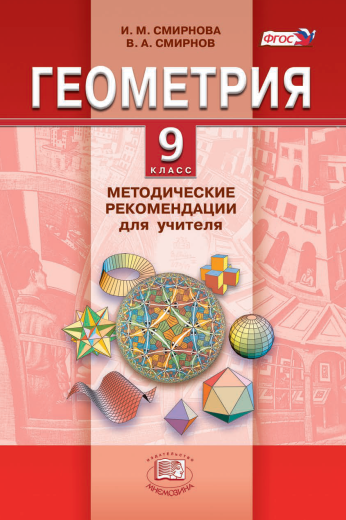 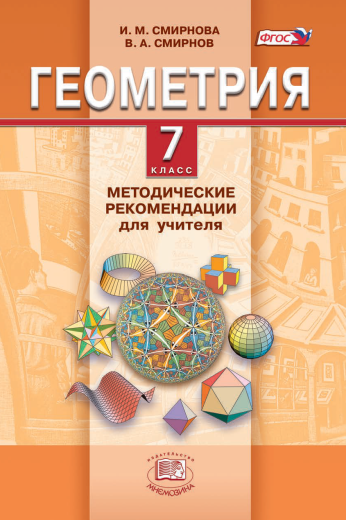 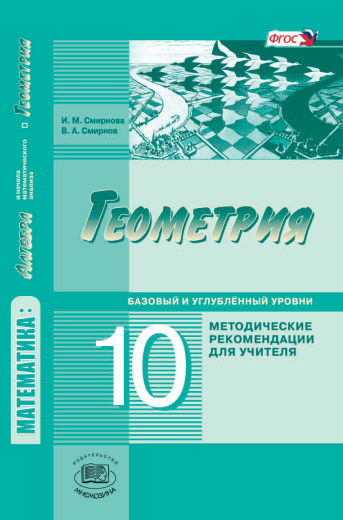 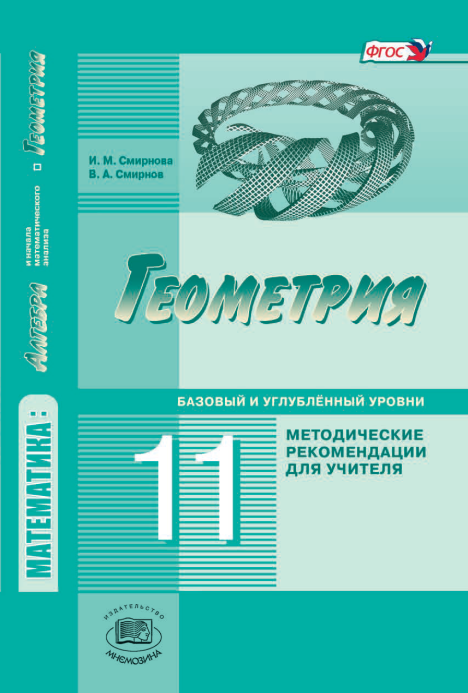 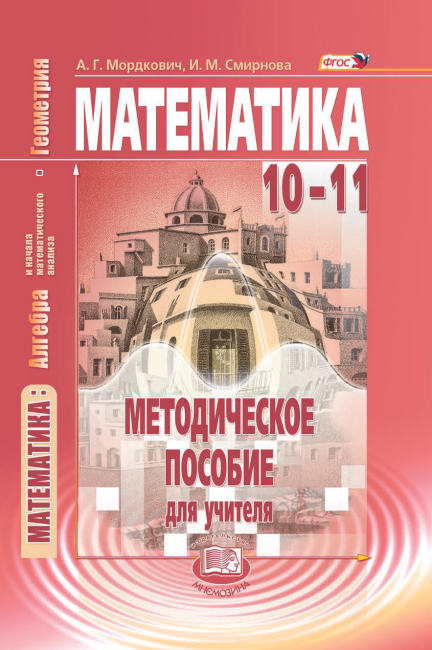 Рабочие тетради для 7–9 и 10–11 классов
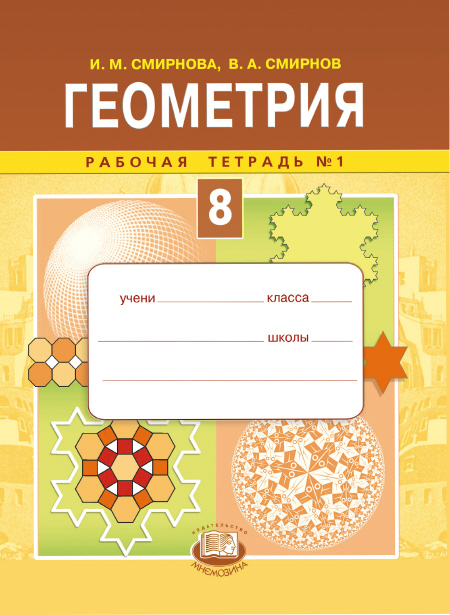 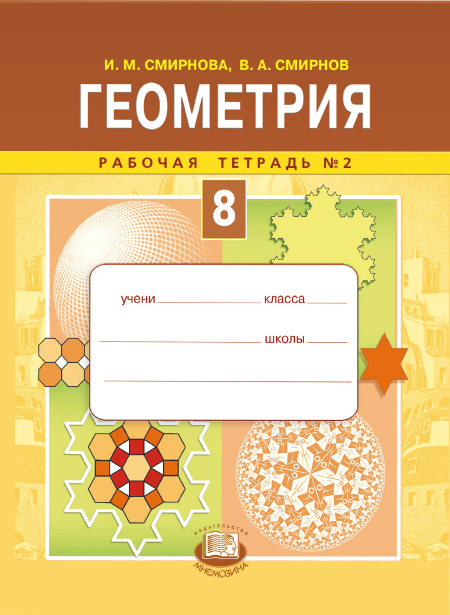 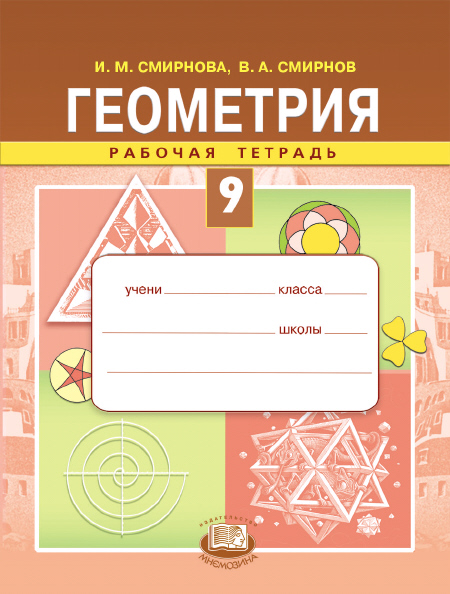 Дополнительные сборники задач
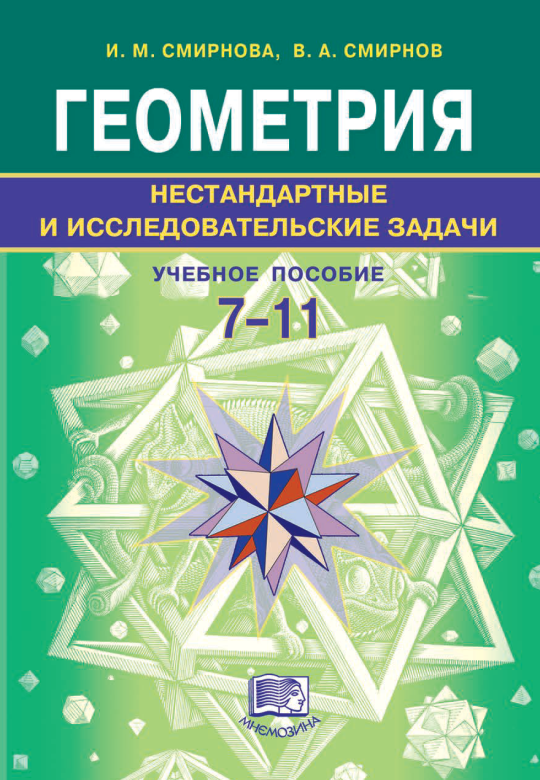 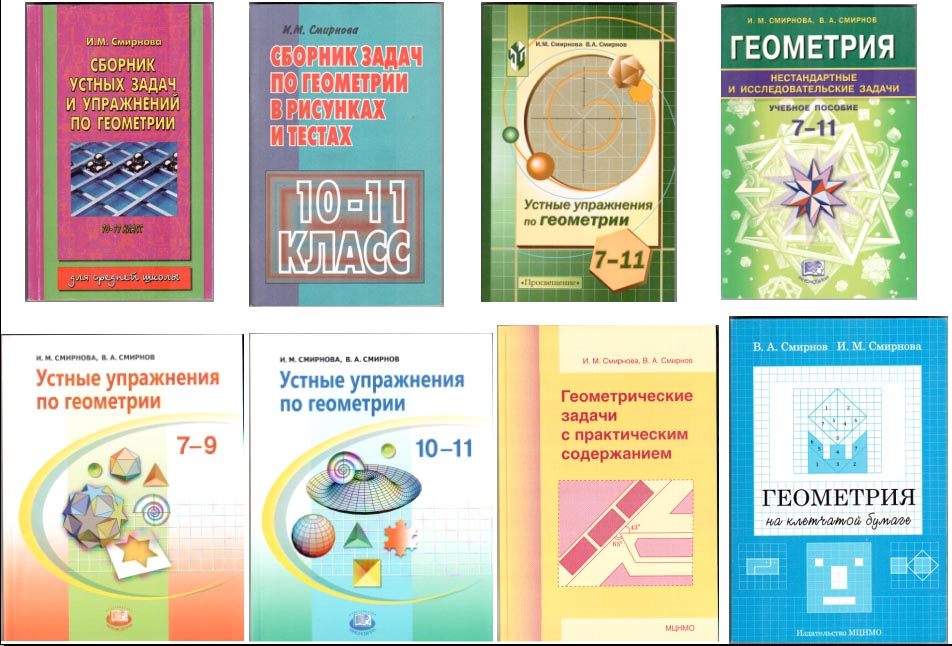 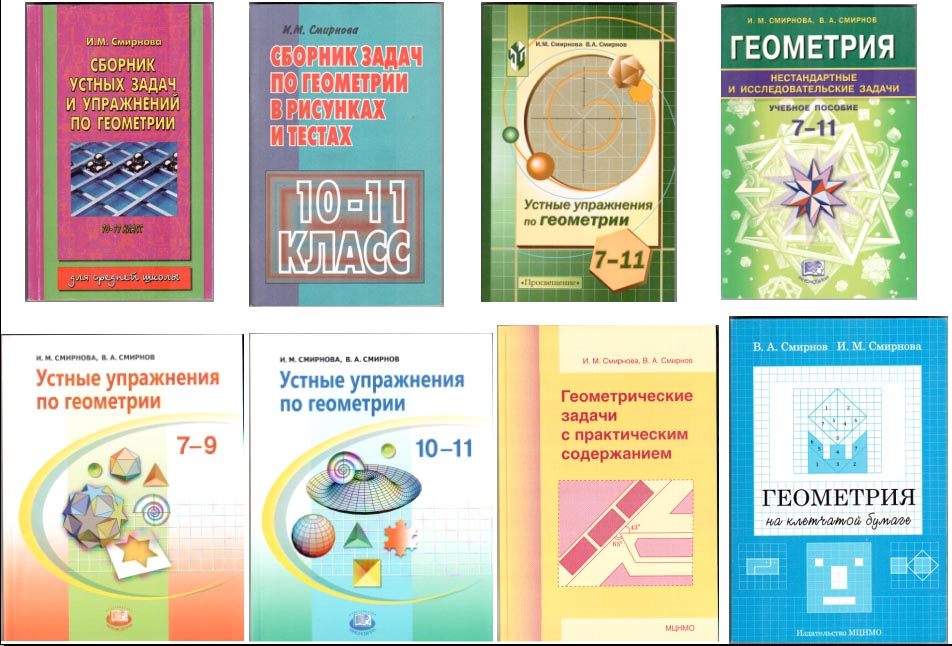 Курсы по выбору и элективные курсы
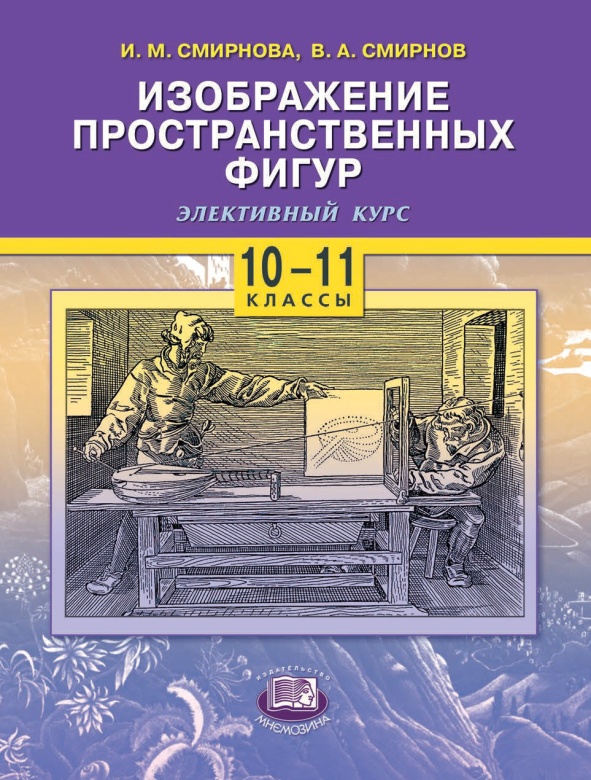 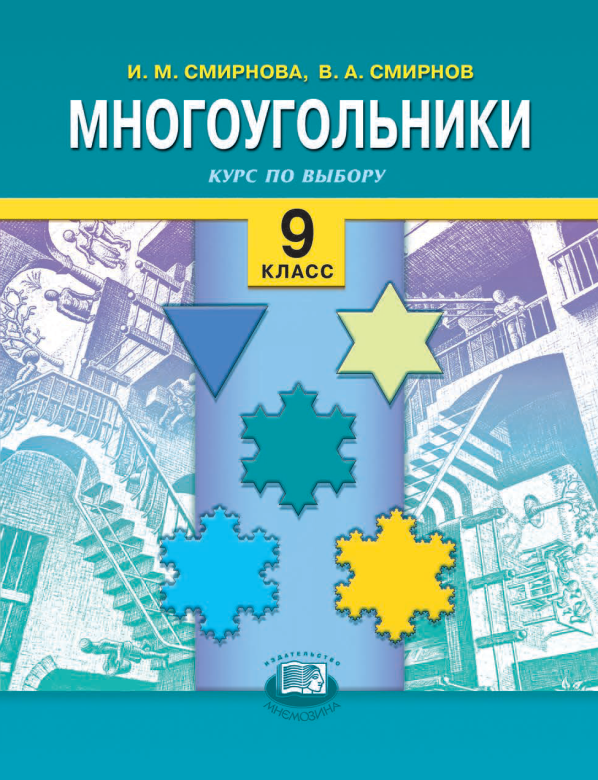 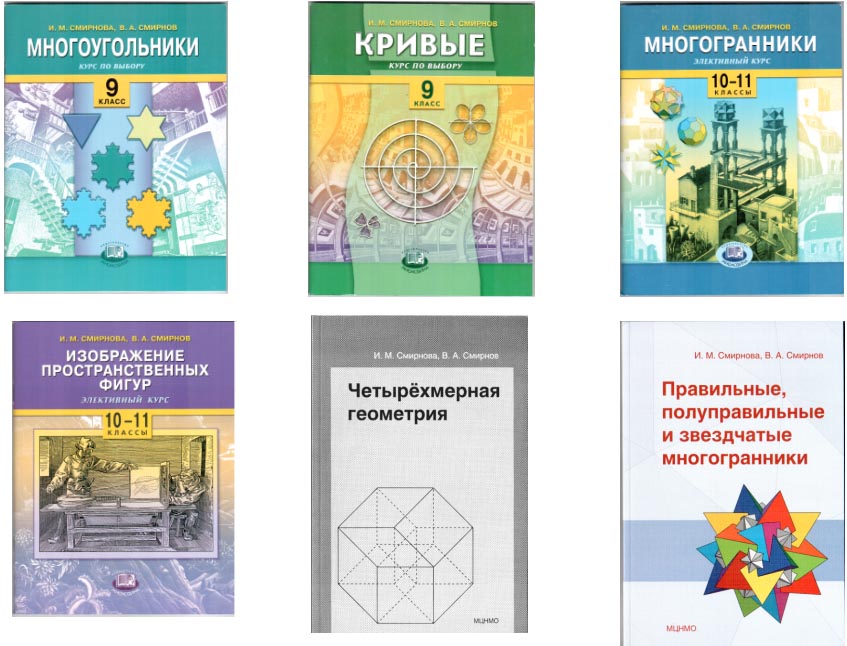 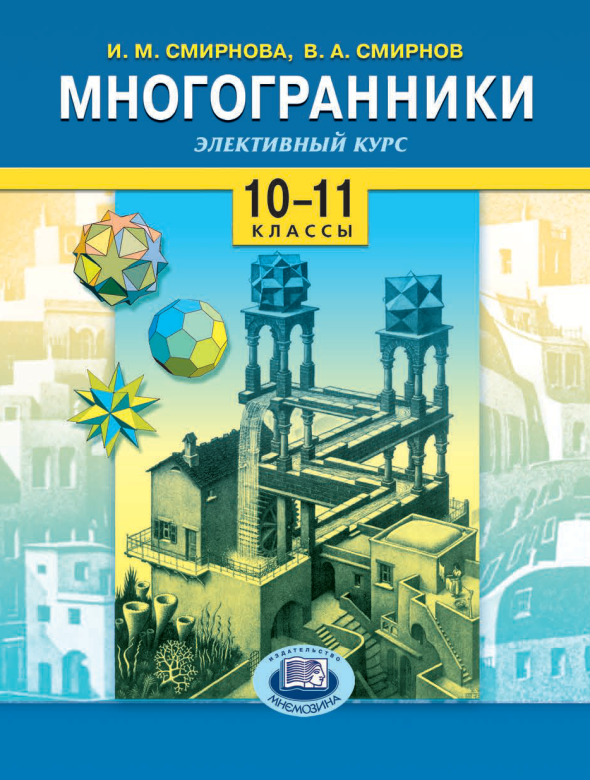 Обычно задачи на нахождение наибольших и наименьших значений функции решаются в курсе алгебры и начал математического анализа с помощью дифференциального исчисления.
	Вместе с тем, имеется важный класс геометрических экстремальных задач, которые решаются своими методами без помощи производной. 
	Эти задачи, с одной стороны, имеют большое значение, как для математики, так и для ее приложений, а с другой стороны, могут служить пропедевтикой изучения соответствующих разделов курса алгебры и начал анализа. 
	Здесь мы рассмотрим классические задачи по геометрии на нахождение наибольших и наименьших значений, но сначала рассмотрим некоторые базовые задачи.
[Speaker Notes: В режиме слайдов ответы появляются после кликанья мышкой]
Задачи на нахождение наименьших и наибольших расстояний
На данной прямой с найдите такую точку C, расстояние до которой от данной точки A, не принадлежащей прямой c, наименьшее.
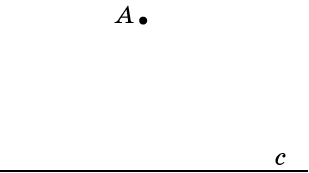 [Speaker Notes: В режиме слайдов ответы появляются после кликанья мышкой]
Ответ. Искомой точкой является основание C перпендикуляра AC. Так как перпендикуляр короче наклонной, то для любой другой точки D прямой c будет выполняться неравенство AC < AD.
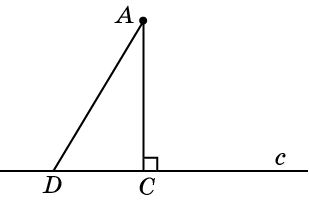 [Speaker Notes: В режиме слайдов ответы появляются после кликанья мышкой]
Пусть точка A  не принадлежит прямой c. Существует ли точка D на прямой c, для которой расстояние AD наибольшее?
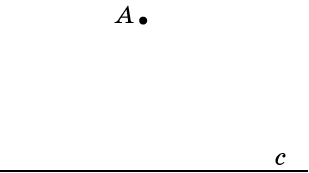 [Speaker Notes: В режиме слайдов ответы появляются после кликанья мышкой]
Ответ. Нет. Для любой точки D прямой c существует точка E на этой прямой, для которой AE > AD. Действительно, если С – основание перпендикуляра, точки D, E лежат на прямой c по одну сторону от точки C и CE > CD, то угол ADE прямой (если D совпадает с C) или тупой (если D не совпадает с C) . Так как угол AEC острый, и против большего угла лежит большая сторона, то сторона AE треугольника ADE больше стороны AD.
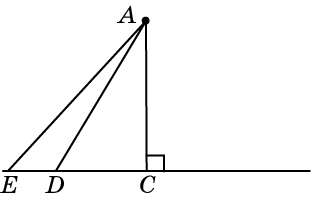 [Speaker Notes: В режиме слайдов ответы появляются после кликанья мышкой]
На данной окружности найдите точку, расстояние до которой от данной точки A, расположенной вне окружности, наименьшее.
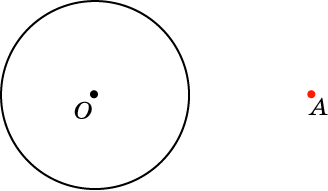 [Speaker Notes: В режиме слайдов ответы появляются после кликанья мышкой]
Ответ. Искомой точкой является точка B, указанная на рисунке.
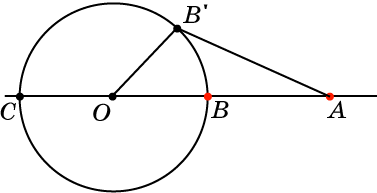 Действительно, пусть B’ – другая точка окружности. Если она совпадает с C, то AB < AC. Если B’  не совпадает с C, то AB + BO < AB’ + B’O’ (по неравенству треугольника). Так как BO = B’O, то из этого неравенства следует, что AB < AB’.
[Speaker Notes: В режиме слайдов ответы появляются после кликанья мышкой]
На данной окружности найдите точку, расстояние до которой от данной точки A, расположенной вне окружности, наибольшее.
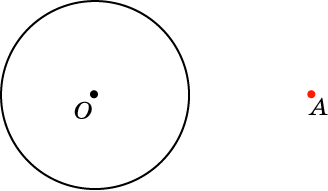 [Speaker Notes: В режиме слайдов ответы появляются после кликанья мышкой]
Ответ. Искомой точкой является точка С, указанная на рисунке.
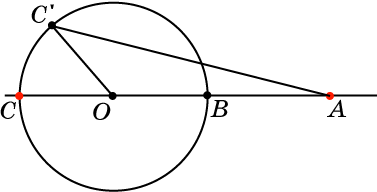 Действительно, пусть С’ – другая точка окружности. Если она совпадает с B, то AC  > AB. Если C’  не совпадает с B, то AC = AO + OC = AO + OC’ > AC’.
[Speaker Notes: В режиме слайдов ответы появляются после кликанья мышкой]
На двух данных окружностях, изображённых на рисунке, найдите точки, расстояние между которыми наименьшее.
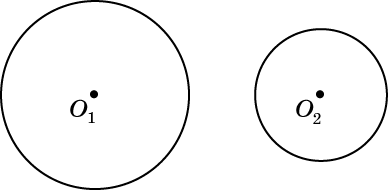 [Speaker Notes: В режиме слайдов ответы появляются после кликанья мышкой]
Ответ. Искомыми точками являются точки B1 и B2, указанные на рисунке.
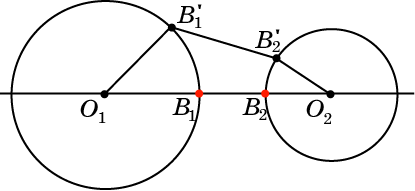 Действительно, если B1’, B2’ – другие точки окружностей,
то O1B1’ + B1’B2’ + B2’O2 > O1O2= O1B1 + B1B2 + B2O2. Так как O1B1’ = O1B1 и B2’O2  = B2O2, то будет выполняться неравенство B1’B2’ > B1B2.
[Speaker Notes: В режиме слайдов ответы появляются после кликанья мышкой]
На двух данных окружностях найдите точки, расстояние между которыми наибольшее.
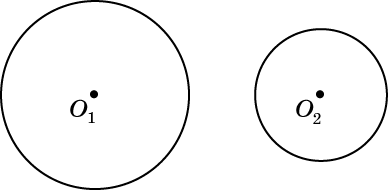 [Speaker Notes: В режиме слайдов ответы появляются после кликанья мышкой]
Ответ. Искомыми точками являются точки С1 и С2.
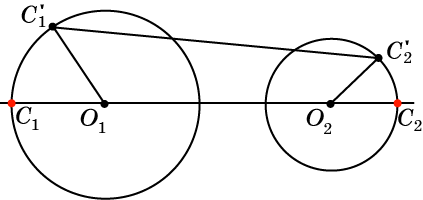 Действительно, если С1’, С2’ – другие точки окружностей, то С1’ С2’ < O1C1’ + С1’ С2’ + C2’O2 = C1O1+ O1O2+ O2C2 = C1C2.
[Speaker Notes: В режиме слайдов ответы появляются после кликанья мышкой]
Задачи на нахождение кратчайших путей
Задача Герона
Дана прямая с и две точки А и В, лежащие от нее по одну сторону. На прямой c найдите такую точку С, для которой сумма расстояний АС + СВ наименьшая.
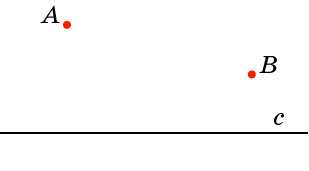 Задачу Герона можно интерпретировать следующим образом. Два населенных пункта расположены по одну сторону от прямолинейного участка шоссе. В каком месте шоссе следует построить автобусную остановку и проложить от нее прямолинейные дорожки до населенных пунктов, чтобы суммарная длина этих дорожек была наименьшей.
[Speaker Notes: В режиме слайдов ответы появляются после кликанья мышкой]
Предварительная задача
Дана прямая с и две точки А и В, лежащие от нее по разные стороны. На прямой c найдите такую точку С, для которой сумма расстояний АС + СВ наименьшая.
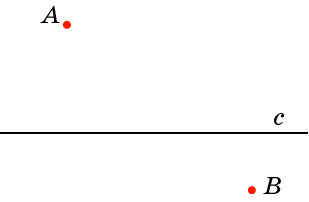 [Speaker Notes: В режиме слайдов ответы появляются после кликанья мышкой]
Решение. Искомой точкой C является точка пересечения прямой c и отрезка AB.
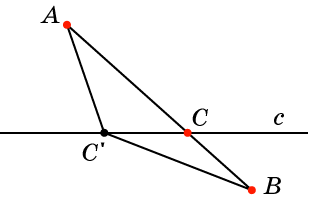 Действительно, для любой другой точки C’ прямой c выполняется неравенство AC’ + C’B > AC + CB (неравенство треугольника).
[Speaker Notes: В режиме слайдов ответы появляются после кликанья мышкой]
Решение задачи Герона. Из точки B опустим перпендикуляр BH на прямую c, и отложим на его продолжении отрезок HB1, равный BH.  Искомой точкой C будет точка пересечения прямой c и отрезка AB1.
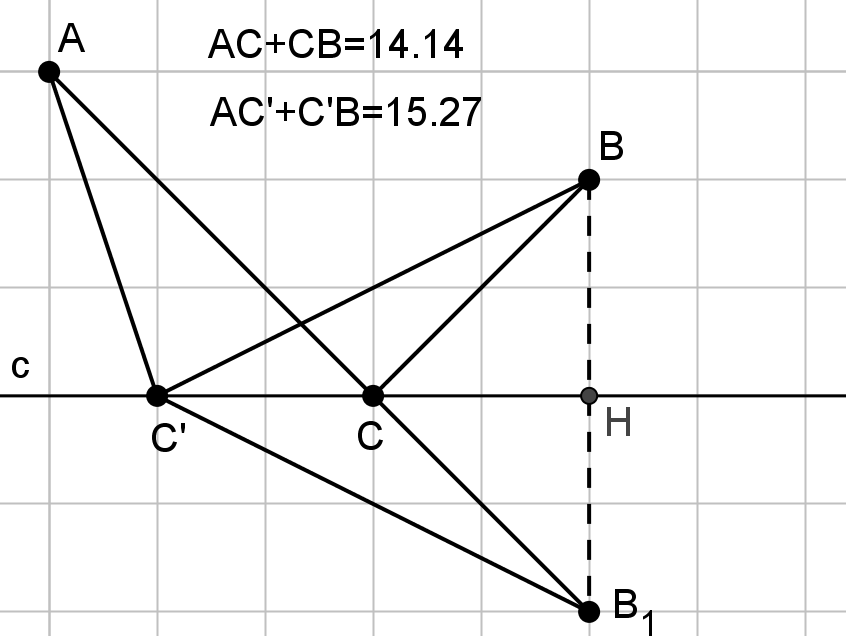 Действительно, прямоугольные треугольники BCH и B1CH равны по двум катетам. Следовательно, CB = CB1 и AC + CB = AC + CB1 = AB1. Для любой другой точки C’ прямой c имеем: AC’ + C’B = AC’ + C’ B1 > AB1 = AC + CB (неравенство треугольника).
[Speaker Notes: В режиме слайдов ответы появляются после кликанья мышкой]
Следствие. Для точки С, являющейся решением задачи Герона, угол 1 равен углу 2.
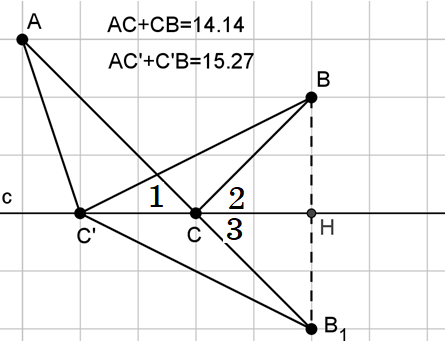 [Speaker Notes: В режиме слайдов ответы появляются после кликанья мышкой]
Отражение света
Известно, что луч света распространяется по кратчайшему пути. Поэтому, если луч света исходит из точки A, отражается от прямой c и приходит в точку B, то точка C, найденная в задаче Герона, будет точкой отражения и, таким образом, имеет место закон отражения света: угол падения светового луча равен углу отражения.
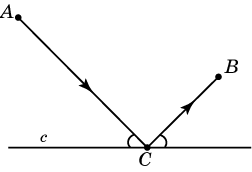 [Speaker Notes: В режиме слайдов ответы появляются после кликанья мышкой]
На прямой c укажите точку C, для которой сумма расстояний до двух данных точек A и B наименьшая.
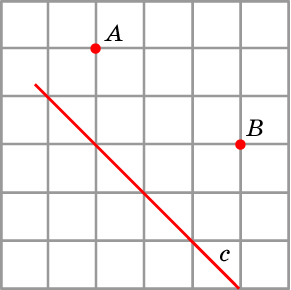 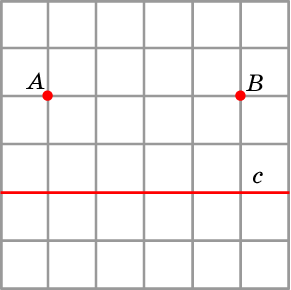 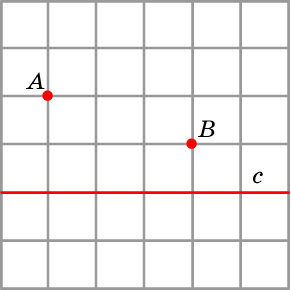 [Speaker Notes: В режиме слайдов ответы появляются после кликанья мышкой]
Дана прямая с и две точки А и В, лежащие от нее по разные стороны. На прямой c найдите такую точку С, чтобы модуль разности |АС – СВ| был наибольшим.
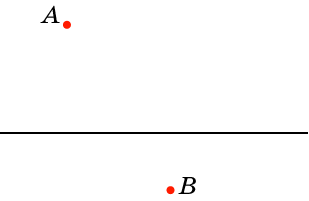 [Speaker Notes: В режиме слайдов ответы появляются после кликанья мышкой]
Предварительная задача
Дана прямая с и две точки А и В, лежащие от нее по одну сторону. На прямой c найдите такую точку С, чтобы модуль разности |АС – СВ| был наибольшим.
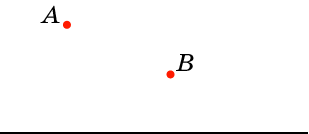 [Speaker Notes: В режиме слайдов ответы появляются после кликанья мышкой]
Решение. Искомой точкой C является точка пересечения луча AB и прямой c, AC – CB = AB.
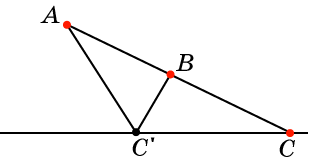 Для любой другой точки C’ прямой c выполняется неравенство |AC’ – C’B| < AB (неравенство треугольника).
[Speaker Notes: В режиме слайдов ответы появляются после кликанья мышкой]
Решение. Из точки B опустим перпендикуляр BH на прямую c. На его продолжении отложим отрезок HB’, равны BH. Искомой точкой C является точка пересечения луча AB и прямой c, AC – CB = AB’.
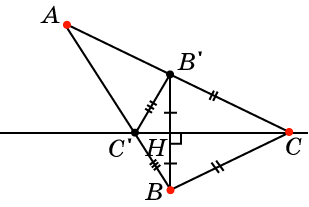 Для любой другой точки C’ прямой c выполняется неравенство |AC’ – C’B| < AB’ (неравенство треугольника).
Задача из пособия для подготовки к ЕГЭ С.А. Шестакова
[Speaker Notes: В режиме слайдов ответы появляются после кликанья мышкой]
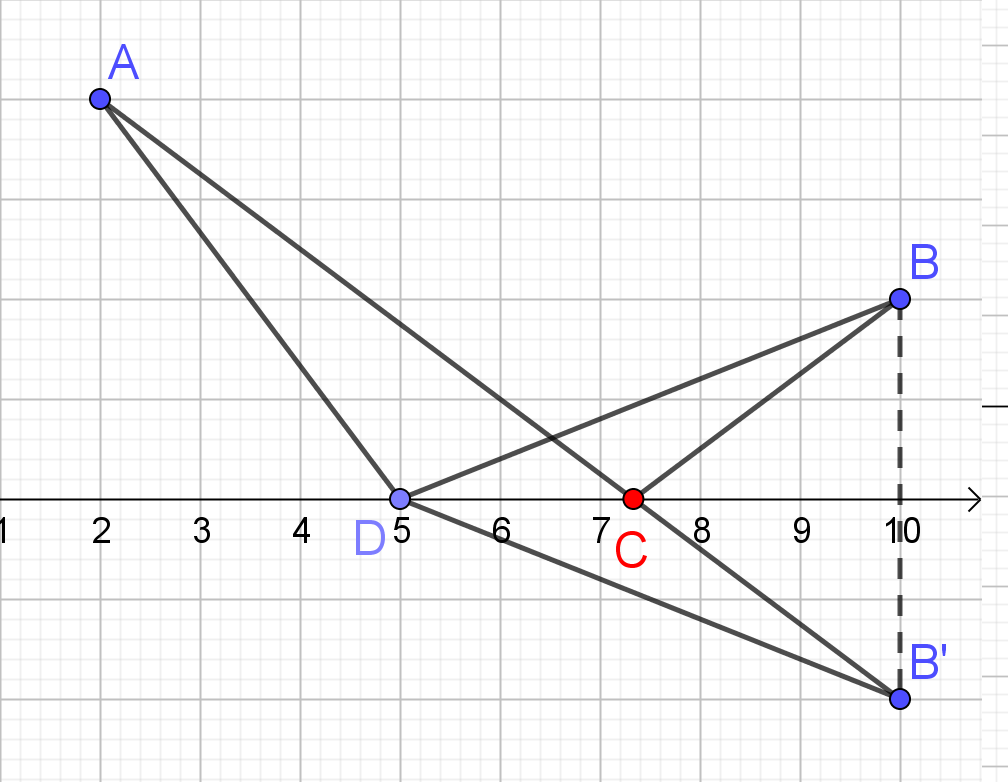 [Speaker Notes: В режиме слайдов ответы появляются после кликанья мышкой]
Задача о мосте
Населённые пункты A и B расположены на противоположных берегах реки. В каком месте реки следует построить мост CD и проложить дороги AC и BD, чтобы путь AC + CD + DB имел наименьшую длину? (Берега c, d реки предполагаются параллельными, а мост строится перпендикулярно этим берегам).
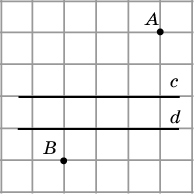 [Speaker Notes: В режиме слайдов ответы появляются после кликанья мышкой]
Решение. Через точку A проведём прямую, перпендикулярную прямой c, и отложим на ней отрезок AA’, равный ширине реки. Обозначим D точку пересечения отрезка A’B и прямой d. Через точку D проведём прямую, перпендикулярную прямой d, и обозначим C точку её пересечения с прямой c. Соединим отрезками точки A и C, C и D, D и B. Путь ACDB будет искомым кратчайшим путём.
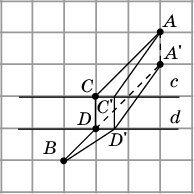 [Speaker Notes: В режиме слайдов ответы появляются после кликанья мышкой]
Задача о трёх домиках и колодце
Три соседа по дачным участкам решили вырыть общий колодец и проложить от него дорожки к своим домикам. Где нужно расположить колодец, чтобы суммарная длина дорожек была наименьшей?
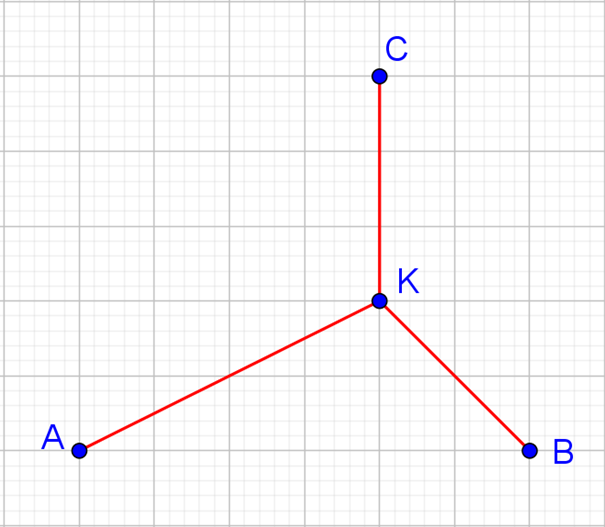 [Speaker Notes: В режиме слайдов ответы появляются после кликанья мышкой]
Для решения этой задачи рассмотрим одну из замечательных точек треугольника – точку Торричелли. 
	Точкой Торричелли треугольника ABC называется такая точка T, из которой стороны данного треугольника видны под углом 120о, т. е. углы ATB, ATC и BTC равны 120о.
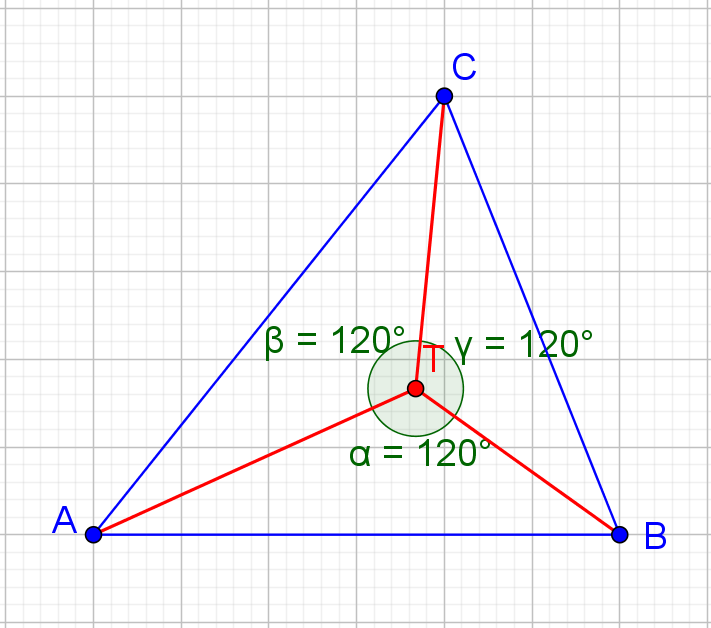 [Speaker Notes: В режиме слайдов ответы появляются после кликанья мышкой]
Докажем, что в случае, если углы треугольника ABC меньше 120о, то точка Торричелли существует. 
	На стороне AB треугольника ABC построим равносторонний треугольник, и опишем около него окружность. Отрезок AB стягивает дугу этой окружности величиной 120о. Следовательно, из точек этой дуги, отличных от A и B, отрезок AB виден под углом 120о.
Аналогично, на стороне AC треугольника ABC построим равносторонний треугольник, и опишем около него окружность. Из точек соответствующей дуги, отличных A и C, отрезок AC виден под углом 120о. В случае, когда углы треугольника меньше 120о, эти дуги пересекаются в некоторой внутренней точке T, из которой стороны треугольника ABC видны под углом 120о.
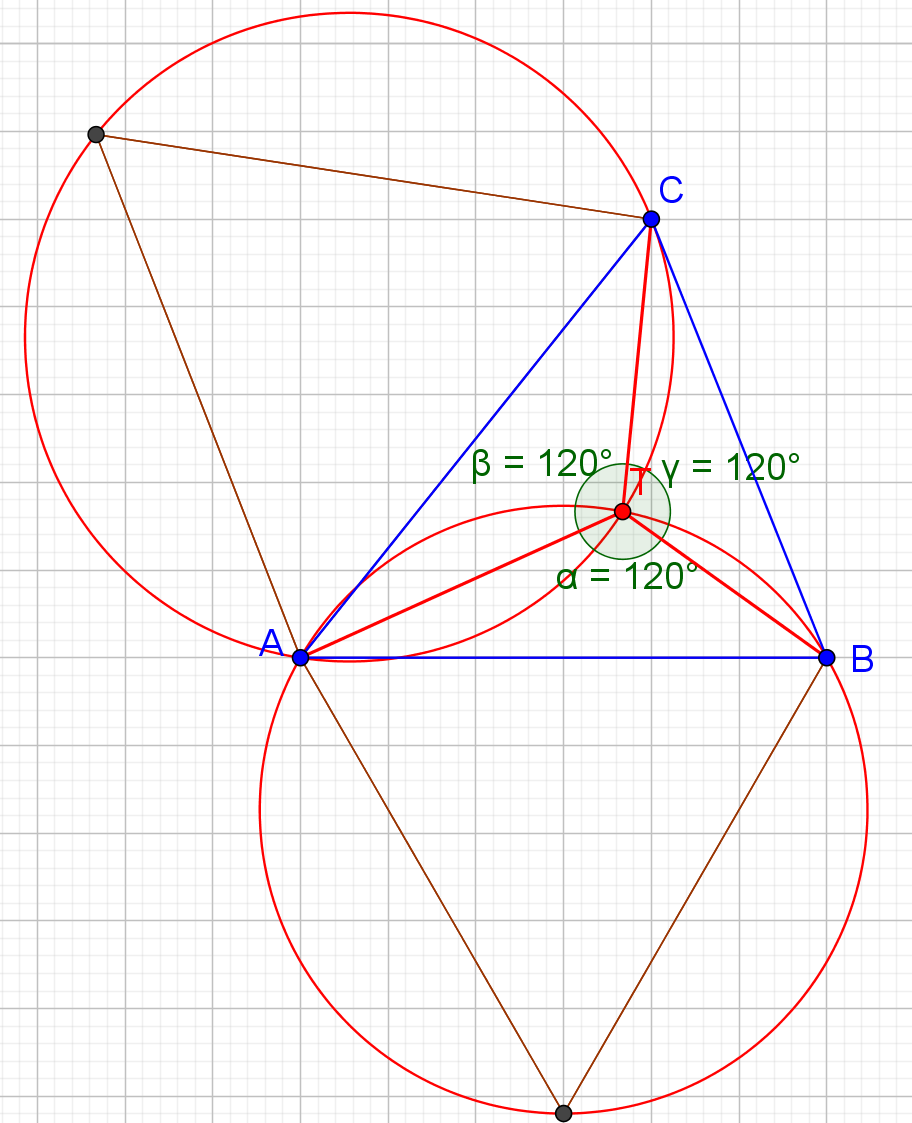 [Speaker Notes: В режиме слайдов ответы появляются после кликанья мышкой]
Решение задачи о трёх домиках и колодце
Повернём  треугольник ABC вокруг вершины C на угол 60о. При этом точка A перейдёт в точку A’, точка B – в точку B’, точка K – в точку K’. Треугольник CKK’ – равносторонний, следовательно CK = KK’.
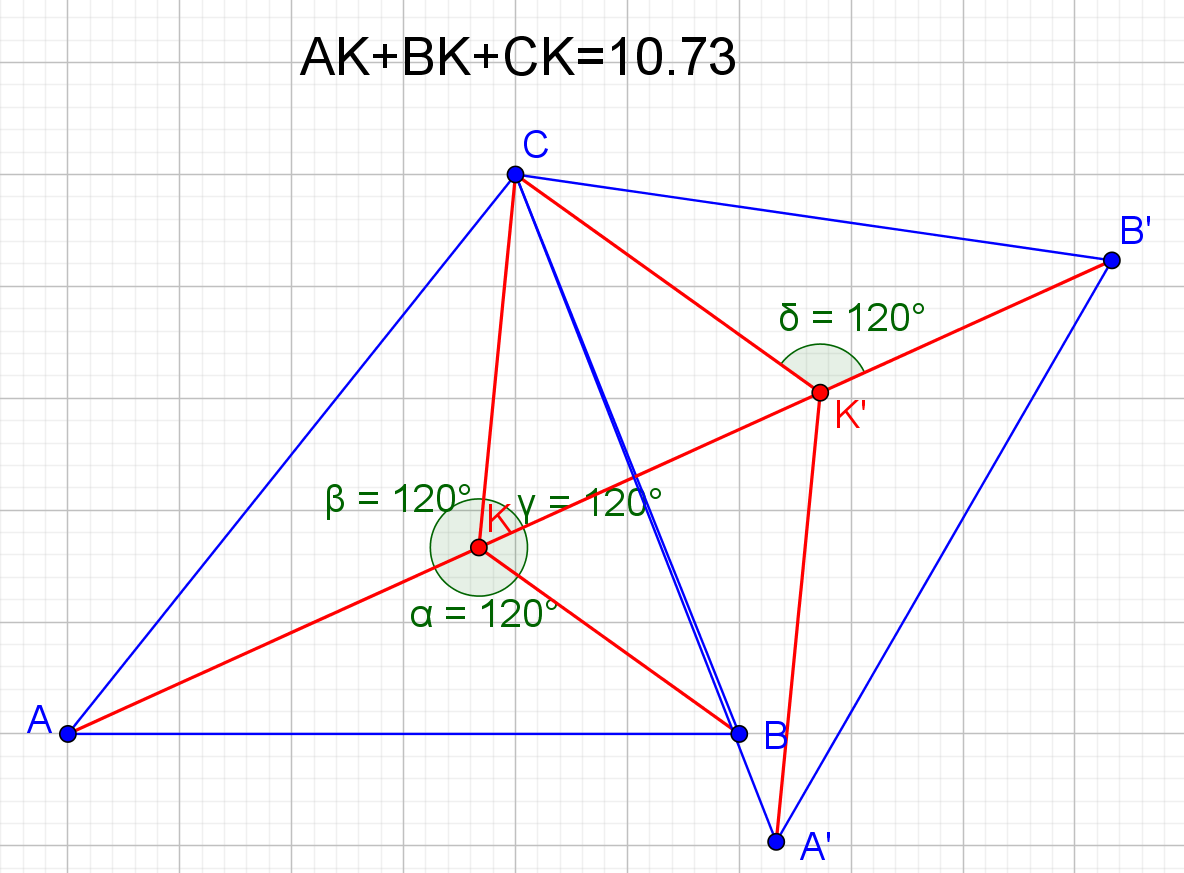 Сумма расстояний AK + BK + CK равна длине ломаной AKK’B’, длина которой будет наименьшей, если точки A, K, K’, B’ принадлежат одной прямой. Это будет, если углы AKC и BKC равны 120о, т. е. если колодец расположен в точке Торричелли.
[Speaker Notes: В режиме слайдов ответы появляются после кликанья мышкой]
Дан выпуклый четырехугольник ABCD. Найдите точку E, сумма расстояний от которой до вершин этого четырехугольника наименьшая.
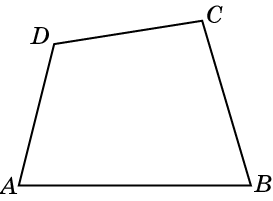 [Speaker Notes: В режиме слайдов ответы появляются после кликанья мышкой]
Решение. Искомой точкой является точка E пересечения диагоналей четырехугольника.
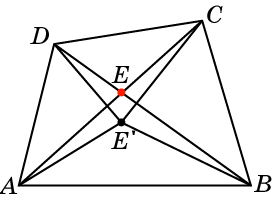 Если точка E’ не принадлежит диагонали AC, то AE’+E’C > AE+EC (неравенство треугольника). Если точка E’ не принадлежит диагонали BD, то BE’+E’D > BE+ED. Следовательно, сумма расстояний от точки E’ до вершин данного четырехугольника будет больше, чем для точки E.
Задача, аналогичная задачам для подготовки к ЕГЭ
[Speaker Notes: В режиме слайдов ответы появляются после кликанья мышкой]
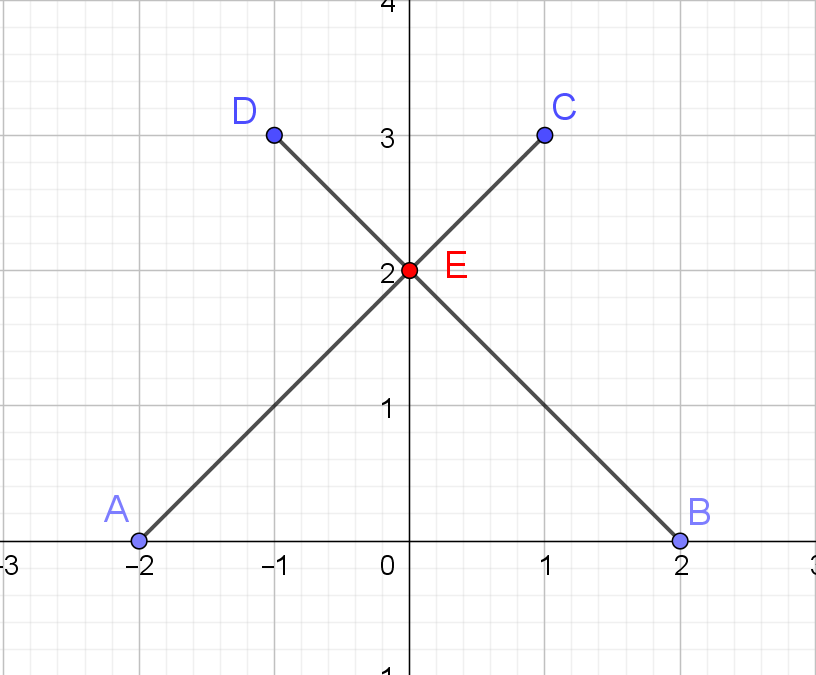 [Speaker Notes: В режиме слайдов ответы появляются после кликанья мышкой]
Задача Штейнера
Пусть на плоскости задан набор точек A1, …, An. Задача состоит в нахождении связного графа с наименьшей суммой длин его рёбер, среди вершин которого имеются все данные точки и, возможно, некоторые другие точки B1, …, Bm. 
	Такие графы будем называть минимальными для данного набора точек A1, …, An .
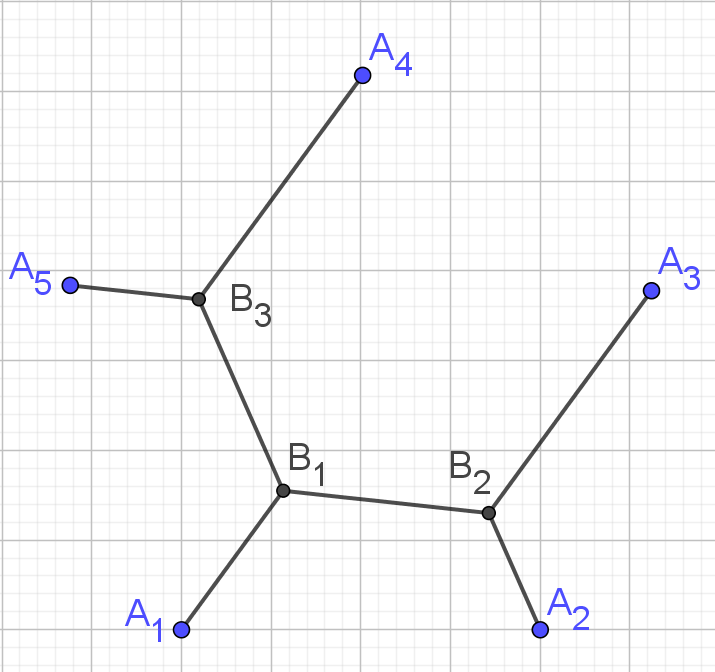 [Speaker Notes: В режиме слайдов ответы появляются после кликанья мышкой]
В частности, для трёх данных точек A, B, C минимальный граф получается добавлением одной точки (точки Торричелли), если углы треугольника ABC меньше 120о. Если же один из углов, например C, этого треугольника больше или равен 120о, то минимальный граф получается без добавления новых точек и состоит только из рёбер AC и BC.
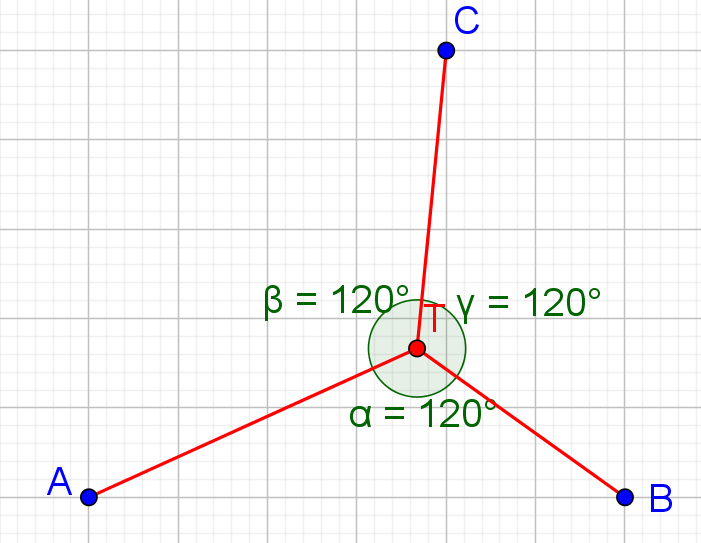 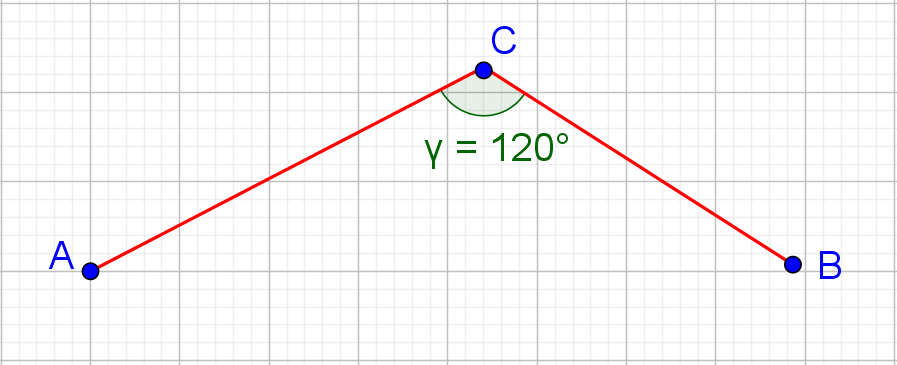 [Speaker Notes: В режиме слайдов ответы появляются после кликанья мышкой]
На рисунке показан минимальный граф, соединяющий данные точки A, B, C, D, расположенные в вершинах квадрата.
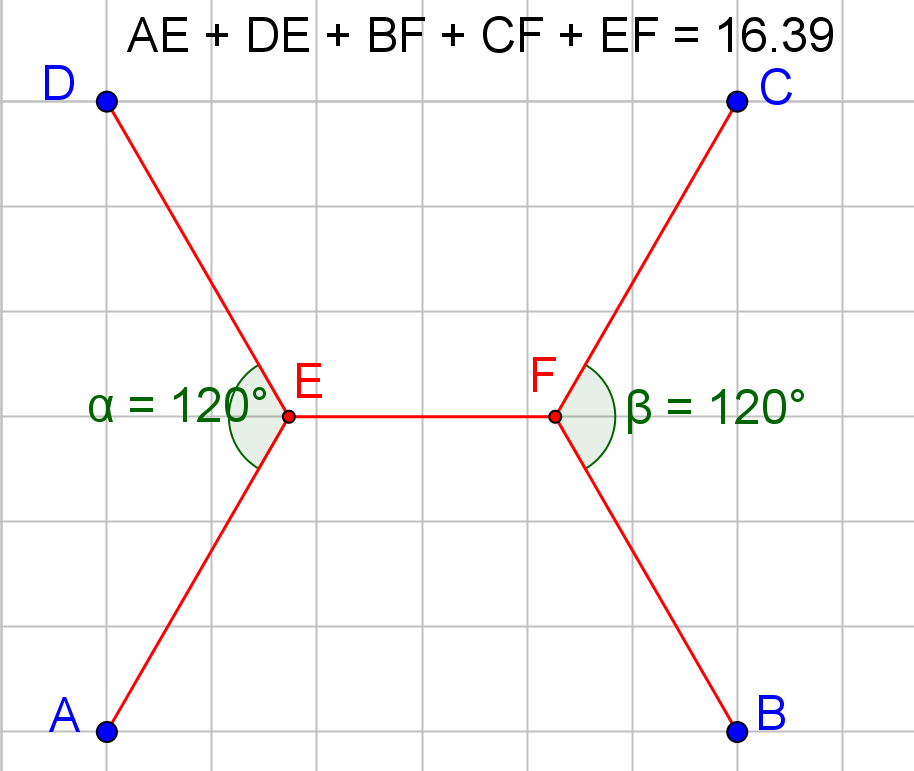 [Speaker Notes: В режиме слайдов ответы появляются после кликанья мышкой]
Задача из книги Наглядная геометрия для 5-6 классов
Требуется проложить шоссейные дороги, соединяющие населённые пункты A, B, C, расположенные в вершинах треугольника. Выберите из предложенных вариантов расположения дорог тот, в котором суммарная длина дорог наименьшая. Проверьте правильность своего выбора измерением линейкой.
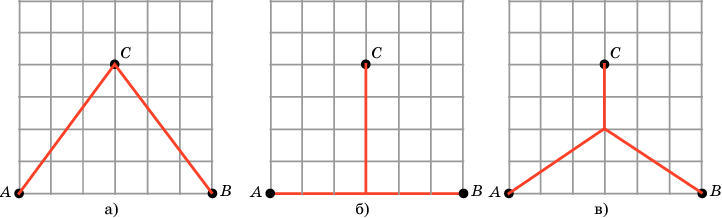 [Speaker Notes: В режиме слайдов ответы появляются после кликанья мышкой]
Задача из книги Наглядная геометрия для 5-6 классов
Требуется проложить шоссейные дороги, соединяющие населённые пункты A, B, C, D, расположенные в вершинах прямоугольника. Выберите из предложенных вариантов расположения дорог тот, в котором суммарная длина дорог наименьшая. Проверьте правильность своего выбора измерением линейкой.
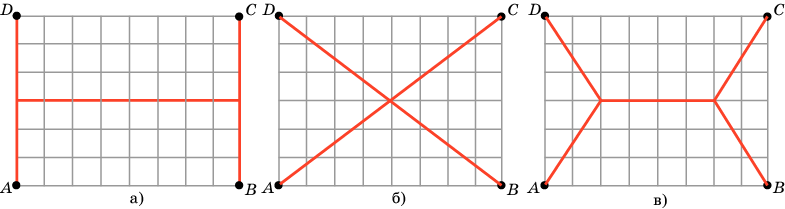 [Speaker Notes: В режиме слайдов ответы появляются после кликанья мышкой]
Задачи на нахождение фигуры наибольшей площади
1. Из всех треугольников данного периметра найдите треугольник наибольшей площади.
2. Из всех прямоугольников данного периметра найдите прямоугольник наибольшей площади.
3. Из всех четырехугольников, вписанных в данную окружность, найдите четырёхугольник наибольшей площади.
4. Из всех n-угольников данного периметра найдите n-угольник наибольшей площади.
5. Из всех замкнутых кривых заданной длины найдите кривую, ограничивающую фигуру наибольшей площади.
[Speaker Notes: В режиме слайдов ответы появляются после кликанья мышкой]
Алгебраическое решение задачи с треугольником
[Speaker Notes: В режиме слайдов ответы появляются после кликанья мышкой]
Геометрическое решение
Докажем, что если у треугольника есть неравные стороны, то существует треугольник такого же периметра, но большей площади. Пусть в треугольнике ABC AC > BC. Через вершину C проведём прямую, параллельную AB. Обозначим C’ её точку пересечения с серединным перпендикуляром к отрезку AB.
Площадь треугольника ABC’ равна площади треугольника ABC, а AC’ + BC’ < AC + BC. Точку C” на серединном перпендикуляре можно выбрать так, чтобы периметр треугольника ABC’’ был равен периметру треугольника ABC, а площадь треугольника ABC” была больше площади треугольника ABC.
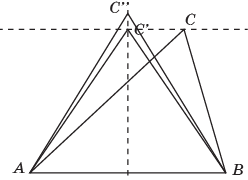 Следствие. Из всех треугольников данного периметра наибольшую площадь имеет правильный треугольник.
[Speaker Notes: В режиме слайдов ответы появляются после кликанья мышкой]
Алгебраическое решение задачи с прямоугольником
[Speaker Notes: В режиме слайдов ответы появляются после кликанья мышкой]
Геометрическое решение задачи с прямоугольником
Площадь квадрата ABCD равна сумме площадей прямоугольников ABGH и HGCD. Площадь прямоугольника AEFH равна сумме площадей прямоугольников ABGH и BEFG.
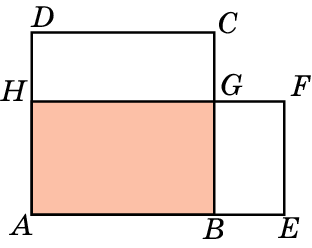 Из равенства периметров прямоугольника и квадрата следует равенство сторон BE и HD. Так как BG < HG, то площадь прямоугольника BEFG меньше площади прямоугольника HGCD и, следовательно, площадь прямоугольника AEFH меньше площади квадрата ABCD.
[Speaker Notes: В режиме слайдов ответы появляются после кликанья мышкой]
Решение задачи с четырёхугольником, вписанным в окружность
Воспользуемся тем, что площадь выпуклого  четырехугольника равна половине произведения его диагоналей на синус угла между ними. Наибольшими диагоналями являются диаметры окружности. Синус угла между диагоналями будет наибольшим, если они перпендикулярны.
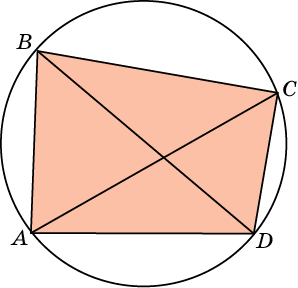 Таким образом, наибольшую площадь будет иметь четырехугольник, диагоналями которого являются перпендикулярные диаметры окружности. Этот четырехугольник – квадрат.
[Speaker Notes: В режиме слайдов ответы появляются после кликанья мышкой]
Изопериметрическая задача
Докажем, что среди всех замкнутых кривых данной длины наибольшую площадь охватывает окружность.
Фигуру, ограниченную кривой данной длины, имеющую наибольшую площадь, будем называть максимальной.
Теорема 1. Максимальная фигура является выпуклой.
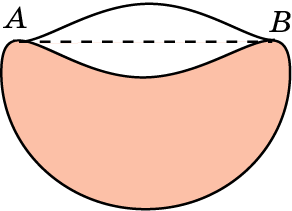 Доказательство. Если фигура не выпукла, то существует хорда АВ, концы которой принадлежат кривой, а ее внутренние точки находятся вне кривой.
Заменим дугу исходной кривой, соединяющую точки А, В, на симметричную ей дугу относительно прямой АВ. Соответствующая ей фигура будет ограничена кривой той же длины, но будет иметь большую площадь по сравнению с исходной. Следовательно, исходная фигура не максимальная.
[Speaker Notes: В режиме слайдов ответы появляются после кликанья мышкой]
Теорема 2. Если хорда делит кривую, ограничивающую максимальную фигуру на две части равной длины, то она и фигуру делит на две равновеликие части.
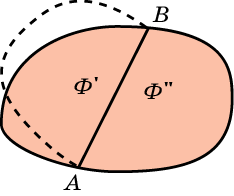 Доказательство. Пусть хорда АВ делит кривую на две части равной длины. Предположим, что площади образовавшихся частей Ф', Ф'' фигуры Ф не равны, например S(Ф') < S(Ф''). В фигуре Ф заменим фигуру Ф' на фигуру, симметричную Ф'' относительно прямой АВ. Полученная фигура будет ограничена кривой той же длины, но будет иметь большую площадь по сравнению с исходной. Следовательно, исходная фигура не максимальная.
[Speaker Notes: В режиме слайдов ответы появляются после кликанья мышкой]
Теорема 3. Максимальная фигура ограничена окружностью.
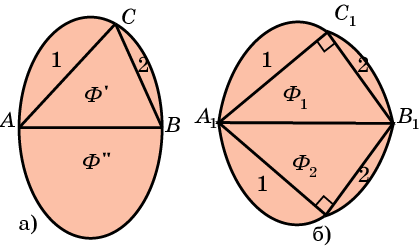 Доказательство. Пусть хорда АВ делит кривую, ограничивающую максимальную фигуру Ф на две части равной длины. Тогда она делит фигуру Ф на две части Ф' и Ф'' равной площади.
Если кривая не является окружностью, то на ней найдется точка С, для которой угол АСВ не равен 90°. Построим новую фигуру, того же периметра, но большей площади. Для этого рассмотрим прямоугольный треугольник А1В1С1, у которого А1В1 = АВ, В1С1 = ВС, и присоединим к его катетам соответствующие части 1 и 2 исходной фигуры. Полученную фигуру Ф1 отразим симметрично относительно А1В1 и соответствующую фигуру обозначим Ф2. Фигура, состоящая из обеих частей Ф1 и Ф2, будет искомой.
[Speaker Notes: В режиме слайдов ответы появляются после кликанья мышкой]
Задачи на нахождение кратчайших путей по поверхностям
Задачи на нахождение кратчайших путей по поверхностям относятся к экстремальным задачам и играют большую роль в математике и ее приложениях. Например, на Объединенной межвузовской математической олимпиаде 2011 года учащимся 11 класса была предложена следующая задача.
	На рисунке 1 изображен многогранник, все двугранные углы которого прямые. Саша утверждает, что кратчайший путь по поверхности этого многогранника от вершины X до вершины Y имеет длину 4. Прав ли он?
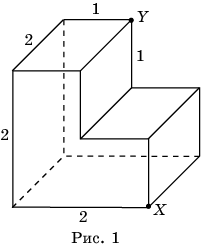 Здесь мы рассмотрим примеры таких задач и метод их решения, основанный на использовании разверток.
[Speaker Notes: В режиме слайдов формулировки появляются после кликанья мышкой]
На поверхности куба ABCDA1B1C1D1 найдите точку, сумма расстояний от которой до вершин A, C, D1 наименьшая.
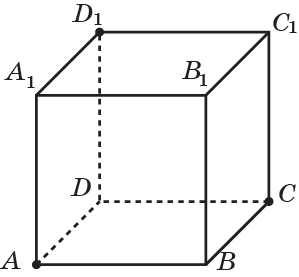 [Speaker Notes: В режиме слайдов формулировки появляются после кликанья мышкой]
Решение. Рассмотрим развёртку двух граней куба. Искомой точкой является точка E ребра DD1, для которой углы AED1 и CED1 равны 120о.
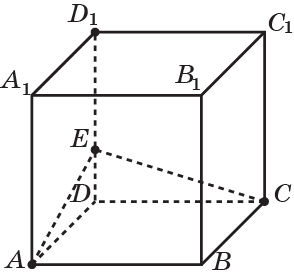 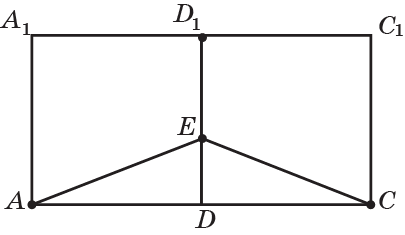 [Speaker Notes: В режиме слайдов формулировки появляются после кликанья мышкой]
На поверхности тетраэдра ABCD найдите точку, сумма расстояний от которой до вершин A, B, C, D наименьшая.
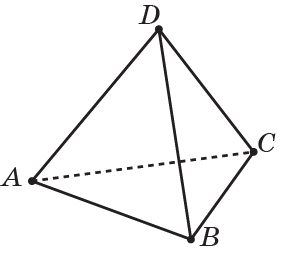 [Speaker Notes: В режиме слайдов формулировки появляются после кликанья мышкой]
Решение. Искомыми точками являются середины рёбер тетраэдра, в частности, середина E ребра AD тетраэдра.
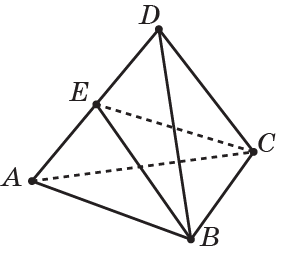 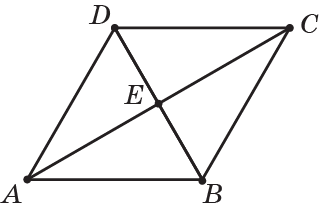 [Speaker Notes: В режиме слайдов формулировки появляются после кликанья мышкой]
Найдите длину кратчайшего пути по поверхности единичного куба ABCDA1B1C1D1 (рис. 2), соединяющего вершины A и C1.
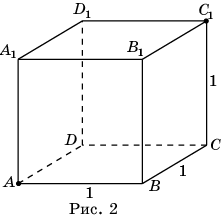 [Speaker Notes: В режиме слайдов формулировки появляются после кликанья мышкой]
Решение. Рассмотрим развертку, состоящую из двух соседних граней куба, изображенную на рисунке 3.
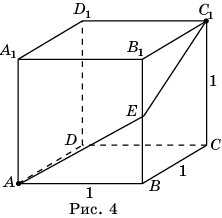 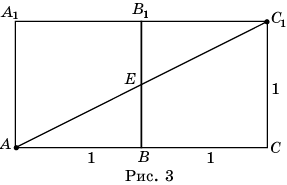 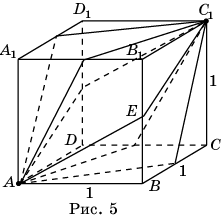 [Speaker Notes: В режиме слайдов формулировки появляются после кликанья мышкой]
Три ребра прямоугольного параллелепипеда ABCDA1B1C1D1 (рис. 6) равны 5, 4, 3. Найдите длину кратчайшего пути по поверхности этого параллелепипеда, соединяющего вершины A и C1.
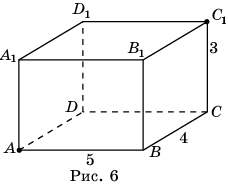 [Speaker Notes: В режиме слайдов формулировки появляются после кликанья мышкой]
Решение. Рассмотрим развертку, состоящую из двух соседних граней данного параллелепипеда, изображенную на рисунке 7.
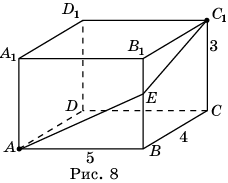 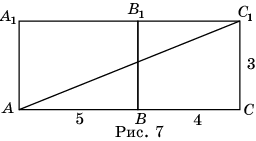 Однако этот путь не является кратчайшим. Рассмотрим другие возможные развертки граней данного параллелепипеда (рис. 9).
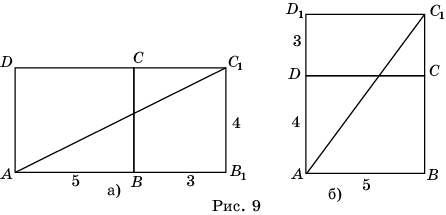 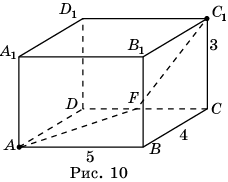 [Speaker Notes: В режиме слайдов формулировки появляются после кликанья мышкой]
Найдите длину кратчайшего пути по поверхности правильного единичного тетраэдра ABCD (рис. 11), соединяющего середины ребер AB и CD.
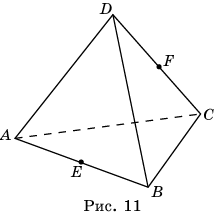 [Speaker Notes: В режиме слайдов формулировки появляются после кликанья мышкой]
Решение. Рассмотрим развертку, состоящую из двух соседних граней данного тетраэдра, изображенную на рисунке 12.
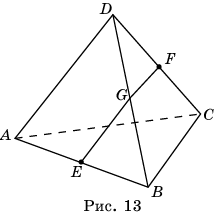 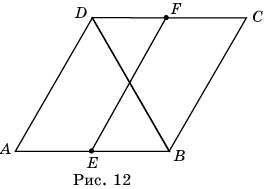 Кратчайшим путем из E в F является отрезок EF, длина которого равна 1. Соответствующий путь на поверхности правильного тетраэдра изображен на рисунке 13.
Ответ. 1.
[Speaker Notes: В режиме слайдов формулировки появляются после кликанья мышкой]
Найдите длину кратчайшего пути по поверхности правильного тетраэдра ABCD (рис. 14), соединяющего точки E и F, расположенные на высотах боковых граней в 7 см от соответствующих вершин тетраэдра. Ребро тетраэдра равно 20 см.
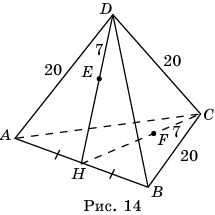 [Speaker Notes: В режиме слайдов формулировки появляются после кликанья мышкой]
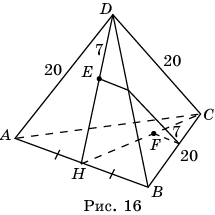 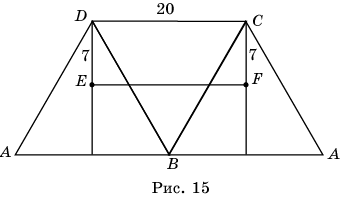 Для нахождения другого пути рассмотрим развертку, состоящую из трех граней тетраэдра, изображенную на рисунке 15.
[Speaker Notes: В режиме слайдов формулировки появляются после кликанья мышкой]
Найдите наименьшую длину веревочного кольца, через которое можно продеть единичный тетраэдр.
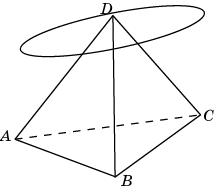 [Speaker Notes: В режиме слайдов формулировки появляются после кликанья мышкой]
Решение. Заметим, что периметр четырехугольника EFGH, стороны которого параллельны соответствующим ребрам тетраэдра, равен 2. Отсюда следует, что единичный тетраэдр можно продеть через веревочное кольцо длины 2, если начинать продевание с ребра AD и сдвигать кольцо в направлении ребра BC так, чтобы веревочное кольцо имело форму прямоугольника EFGH.
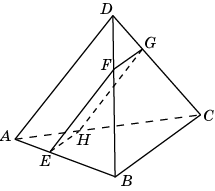 [Speaker Notes: В режиме слайдов формулировки появляются после кликанья мышкой]
Найдите длину кратчайшего пути по поверхности правильной треугольной призмы ABCA1B1C1 (рис. 17), соединяющего вершину A и середину D  ребра B1C1. Все ребра призмы равны 1.
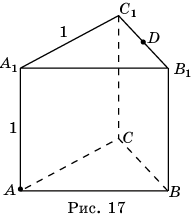 [Speaker Notes: В режиме слайдов формулировки появляются после кликанья мышкой]
Решение. Рассмотрим развертку, состоящую из двух боковых граней призмы, изображенную на рисунке 18.
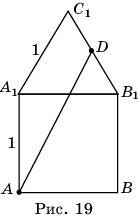 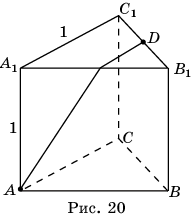 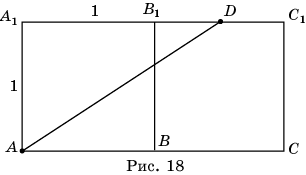 [Speaker Notes: В режиме слайдов формулировки появляются после кликанья мышкой]
Найдите длину кратчайшего пути по поверхности правильной шестиугольной призмы ABCDEFA1B1C1D1E1F1 (рис. 21), соединяющего вершины A и D1. Все ребра призмы равны 1.
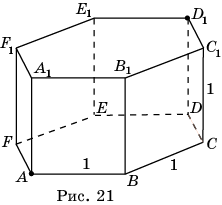 [Speaker Notes: В режиме слайдов формулировки появляются после кликанья мышкой]
Решение. Рассмотрим развертку, состоящую из трех боковых граней призмы, изображенную на рисунке 22.
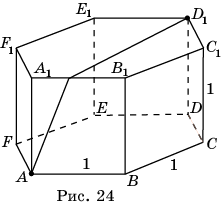 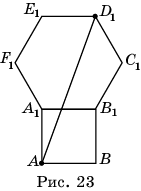 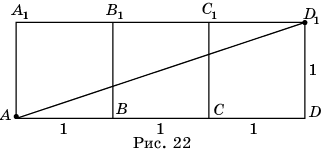 [Speaker Notes: В режиме слайдов формулировки появляются после кликанья мышкой]
Найдите длину кратчайшего пути по поверхности октаэдра, соединяющего вершины A и B. Ребра октаэдра равны 1.
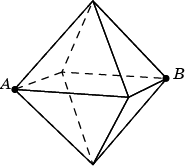 [Speaker Notes: В режиме слайдов формулировки появляются после кликанья мышкой]
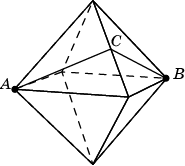 [Speaker Notes: В режиме слайдов формулировки появляются после кликанья мышкой]
Найдите длину кратчайшего пути по поверхности икосаэдра, соединяющего вершины A и B. Ребра икосаэдра равны 1.
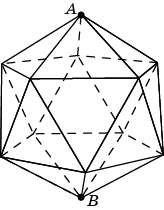 [Speaker Notes: В режиме слайдов формулировки появляются после кликанья мышкой]
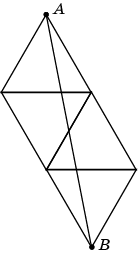 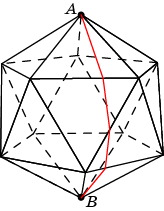 Соответствующий путь по поверхности икосаэдра изображен на рисунке.
[Speaker Notes: В режиме слайдов формулировки появляются после кликанья мышкой]
Рассмотрим теперь задачу, предложенную на Объединенной межвузовской математической олимпиаде 2011 года учащимся 11 класса, формулировку которой мы привели в начале данной статьи.
На рисунке 25 изображен многогранник, все двугранные углы которого прямые. Найдите длину кратчайшего пути по поверхности этого многогранника, соединяющего вершины B и C2.
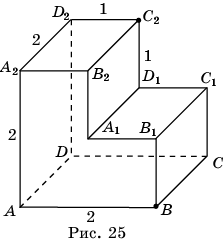 [Speaker Notes: В режиме слайдов формулировки появляются после кликанья мышкой]
Решение. Рассмотрим развертку трех граней этого многогранника, изображенную на рисунке 26.
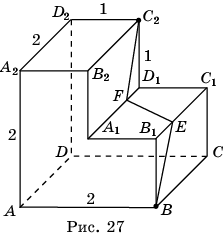 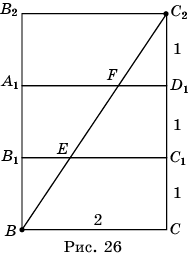 [Speaker Notes: В режиме слайдов формулировки появляются после кликанья мышкой]
На рисунке 28 изображен многогранник, все двугранные углы которого прямые. Найдите длину кратчайшего пути по поверхности этого многогранника, соединяющего вершины A и С2.
[Speaker Notes: В режиме слайдов формулировки появляются после кликанья мышкой]
Решение. Рассмотрим развертку двух граней этого многогранника, изображенную на рисунке 29.
[Speaker Notes: В режиме слайдов формулировки появляются после кликанья мышкой]
На рисунке 31 изображен многогранник, все двугранные углы которого прямые. Найдите длину кратчайшего пути по поверхности этого многогранника, соединяющего вершины B и G1.
[Speaker Notes: В режиме слайдов формулировки появляются после кликанья мышкой]
Решение. Рассмотрим развертку, изображенную на рисунке 32, состоящую из двух боковых граней и части верхней грани этого многогранника.
[Speaker Notes: В режиме слайдов формулировки появляются после кликанья мышкой]
На куб с ребром 2 поставлен куб с ребром 1. Найдите длину кратчайшего пути по поверхностям этих кубов, соединяющего вершины A и B.
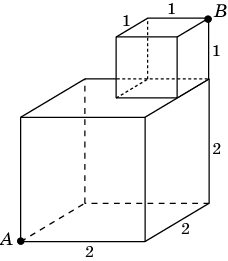 [Speaker Notes: В режиме слайдов формулировки появляются после кликанья мышкой]
Решение. Рассмотрим развертку, изображенную на рисунке.
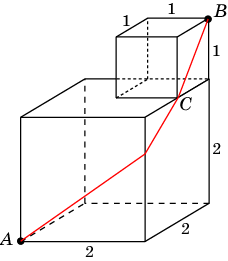 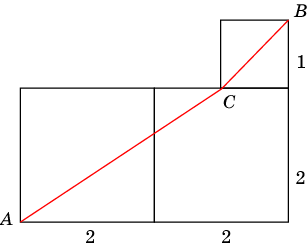 Соответствующий путь на поверхности многогранника изображен на рисунке.
Самостоятельно проверьте, что другие пути длиннее.
[Speaker Notes: В режиме слайдов формулировки появляются после кликанья мышкой]
Рассмотрим теперь задачи на нахождение кратчайших путей на поверхностях круглых тел.
Образующая и радиус основания цилиндра равны 1. Найдите длину кратчайшего пути по боковой поверхности этого цилиндра, соединяющего центрально-симметричные точки A и B (рис. 34).
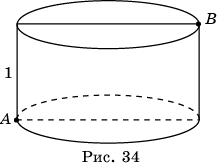 [Speaker Notes: В режиме слайдов формулировки появляются после кликанья мышкой]
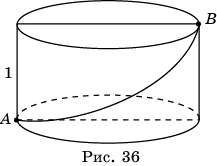 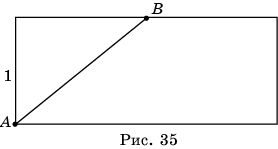 [Speaker Notes: В режиме слайдов формулировки появляются после кликанья мышкой]
На внутренней стенке цилиндрической банки в трех сантиметрах от верхнего края висит капля меда, а на наружной стенке, в диаметрально противоположной точке сидит муха (рис. 37). Найдите кратчайший путь, по которому муха может доползти до меда. Радиус основания банки равен 10 см.
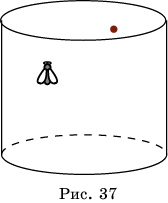 [Speaker Notes: В режиме слайдов формулировки появляются после кликанья мышкой]
Решение. Разверткой боковой поверхности цилиндра является прямоугольник (рис. 38).
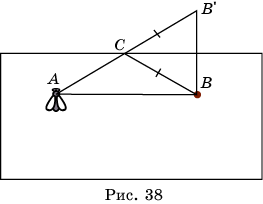 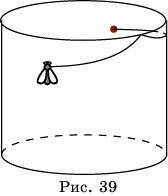 [Speaker Notes: В режиме слайдов формулировки появляются после кликанья мышкой]
Осевое сечение конуса –  правильный треугольник ABC со стороной 1. Найдите длину кратчайшего пути по поверхности этого конуса  из точки A в точку D – середину стороны BC (рис. 40).
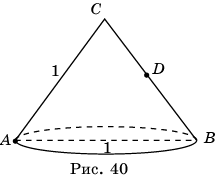 [Speaker Notes: В режиме слайдов формулировки появляются после кликанья мышкой]
Решение. Разверткой боковой поверхности этого конуса является полукруг радиуса 1 (рис. 41).
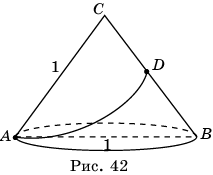 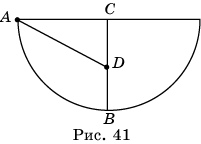 [Speaker Notes: В режиме слайдов формулировки появляются после кликанья мышкой]
Осевое сечение конуса –  равнобедренный треугольник ABC со стороной основания 8 и боковой стороной 6. Найдите длину кратчайшего пути по поверхности этого конуса  из точки A в точку D – середину стороны BC.
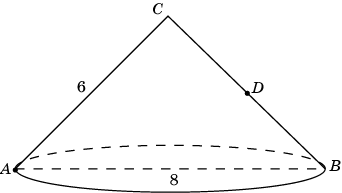 [Speaker Notes: В режиме слайдов формулировки появляются после кликанья мышкой]
Решение. Разверткой боковой поверхности этого конуса является сектор с углом 240о.
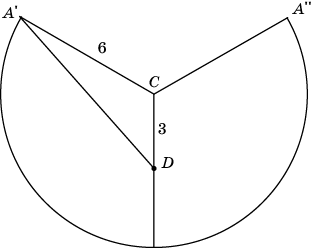 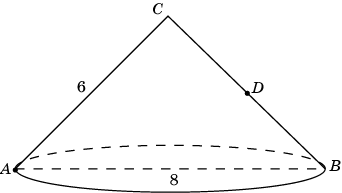 [Speaker Notes: В режиме слайдов формулировки появляются после кликанья мышкой]
Осевое сечение конуса –  равнобедренный треугольник ABC со стороной основания 1 и боковой стороной 2. Найдите длину кратчайшей петли по поверхности этого конуса  с началом и концом в точке A.
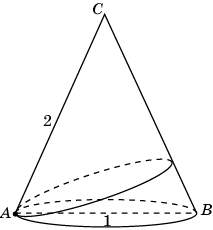 [Speaker Notes: В режиме слайдов формулировки появляются после кликанья мышкой]
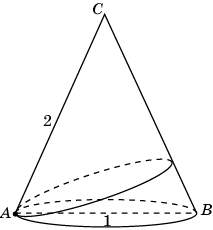 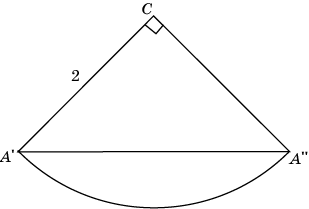 [Speaker Notes: В режиме слайдов формулировки появляются после кликанья мышкой]
Найдите кратчайший путь по поверхности Земного шара из пункта A, расположенного на широте 54о, до пункта B, расположенного в диаметрально противоположной точке той же широты. Длина экватора равна 40000 км.
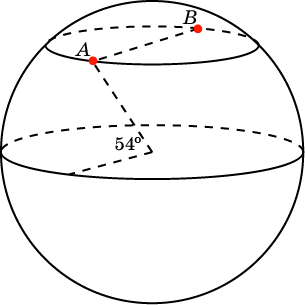 [Speaker Notes: В режиме слайдов ответы и решения появляются после кликанья мышкой]
Решение. Длина дуги окружности, отмеченной на рисунке красным цветом, равна
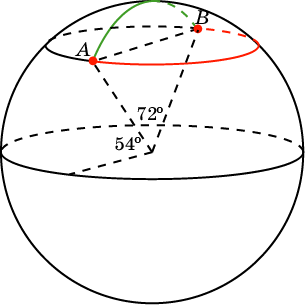 Длина дуги окружности, проходящей через Северный полюс, отмеченной на рисунке зеленым цветом, равна 8000 км. Этот путь и является кратчайшим.
[Speaker Notes: В режиме слайдов ответы и решения появляются после кликанья мышкой]
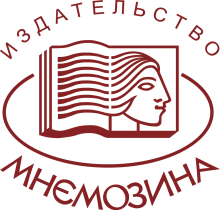 Контактная информация
Издательство «Мнемозина»:
105043, Москва, ул. 6-я Парковая, д. 29 Б
Тел.: 8 (499) 367–67–81
E-mail: ioc@mnemozina.ru
Сайт:  mnemozina.ru
Интернет-магазин: shop.mnemozina.ru
Торговый дом: 
E-mail: td@mnemozina.ru
Тел.:  8 (495) 644–20–26
Электронные формы учебников и пособий представлены на сайте 
«Школа в кармане»: 
http://pocketschool.ru